AFIM® should be completed on Day 3 post admission to hospital
LOS for ischemic stroke 5 days 
LOS hemorrhagic stroke 7 days
AFIM® Day 3
Informs discharge decision-making and aligns services to patient needs  

AlphaFIM® scores  can be compared with FIM® (Functional Independence Measure) scores in order to evaluate access to stroke rehabilitation services and to monitor patient outcomes across sectors and databases

Quantify the functional impact of stroke in the acute care setting

Data collected from the AlphaFIM® is  standardized via Special Project 740
Who can do the AFIM?
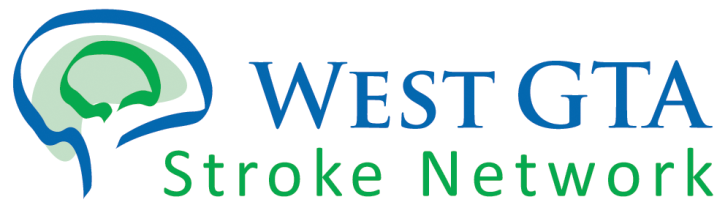 [Speaker Notes: Need to move stroke patient to rehab as quickly as possible]
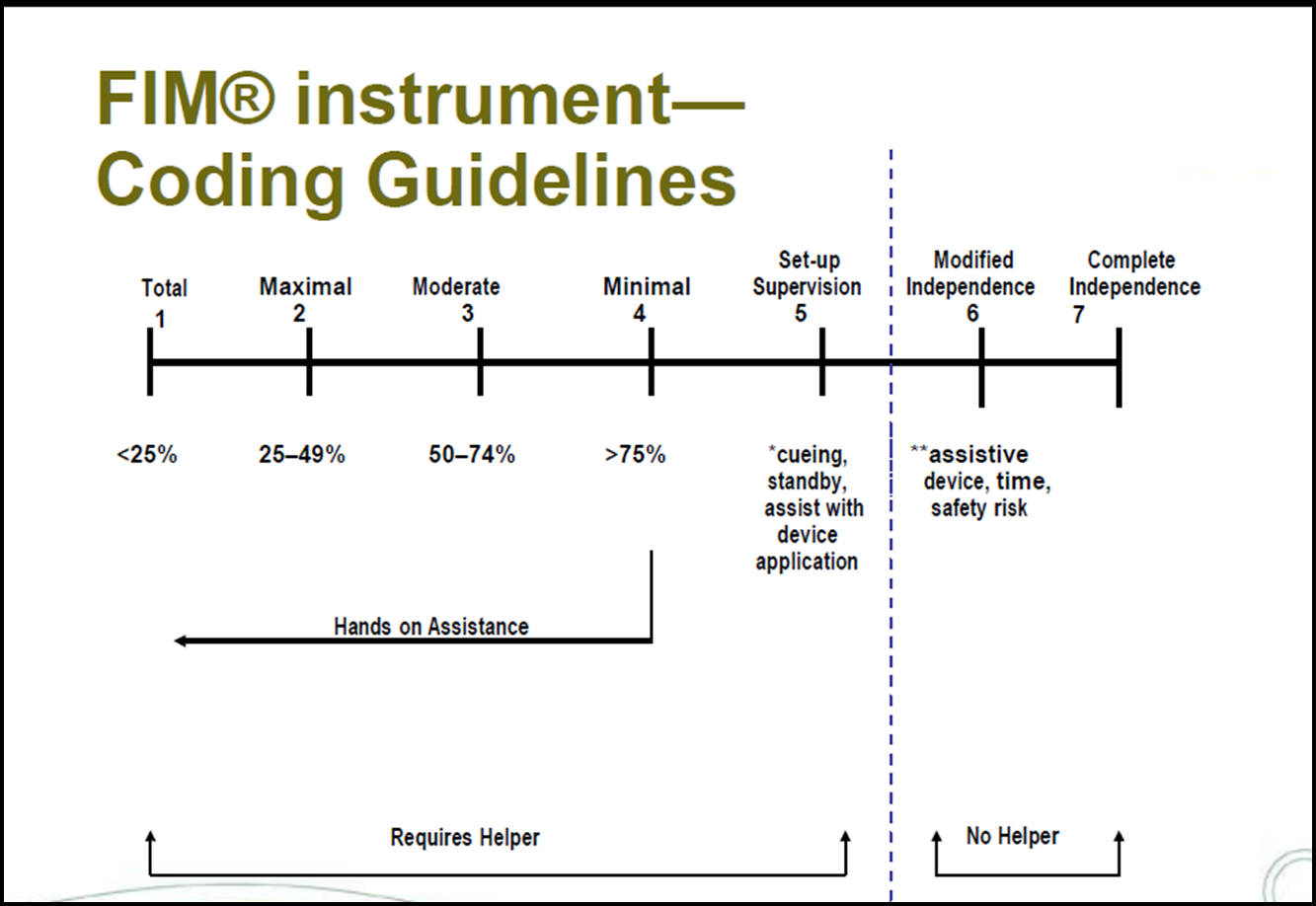 FAQ TOP HITS
General: 

How do I rate patients over a 24 hour period?
How is ‘extra time’ defined?
[Speaker Notes: 4 motor – rate lowest performance over 24 hour period (i.e. if independent during day but needing supervision at night rate the lower walking score)
Cognitive- consider 24 hours and determine the percentage of day during which the patient requires prompting (do not record lowest/most dependent rating)]
FAQ TOP HITS
Locomotion: 
Why are there no scores below 3?
Eating:
What if my patient wears dentures?
What about finger sweeping?
[Speaker Notes: Locomotion: patients should only be rated if this is the patients ‘regular’ mode of mobility throughout the day and they can walk at least 150 feet with no rests on a level surface (once in standing – assistance can be provided to move into standing). Patients who do not rate at least a level 3 should not be assessed for walking.
Eating: dentures are considered an assistive device so patient would be rate 6 or less
If the pocketed food is a safety issue and patient takes responsibility for it rate a 6, if it is not a safety issue and they are independent rate a 7 , if they require assistance to sweep the mouth level 4 would be the highest rating  - actual rating depends on overall participating of client for eating]
FAQ TOP HITS
Grooming: 
What tasks do I rate the a patient on?
What does ‘retrieving items’ mean? 
How do I rate if the person needs assistance to get to and from the bathroom for grooming?
[Speaker Notes: Grooming: only rate on activities actually performed, if patient does not have hair and does not shave apply 33% for weighting of tasks performed (only performs oral care, face and washing) 
If patient does not wear makeup apply 25% weighting for each of the other 4 tasks being performed
If patient can only wash one hand, divide total weighting for hand washing by 2  and apply the weighting to one hand washed
Patients should be given opportunity to perform grooming tasks and rate accordingly. 
Retrieving items: gathering items within reasonable distance and reach (ie beside bed). If the staff retrieves the towels from a cart outside the patients room that is not considered to be set up, if the helper brings the grooming supplies to the bathroom for the client this is considered set up (rating of no higher than 5) 
Do NOT include help required to GET to the sink or toilet!  You are only rating the actual grooming items – that information will be captured under toilet transfer task]
FAQ TOP HITS
Bowel Management: 
Continent but needs help wiping? 
No bowel movement during the assessment time?
Uses a commode?
Incontinent of bladder?
[Speaker Notes: If the patient does not have a bowel movement in the entire assessment time frame – 
 
If the patient has had no BM then there would be no burden of care rate Level 7. If they take an agent or medication for Bowel Management Level 6.  Natural agents  such as prune juice, herbal tea, high fibre diet) are NOT considered assistive devices. 
 
If the patient has a history of bowel incontinence and is wearing a diaper, the burden of care for using this device should be represented in the rating. For example is staff completes all tasks of changing the diaper, the rating would be 1. If the patient participates with changing the diaper the rating would be based on the percentage of the task they complete. 
 
The act of wiping (peri care) is excluded from the AFIM assessment of Bowel Management.  (different than the FIM which includes this under toileting).  In the cases of bowel accidents and when using equipment such as suppositories: “ assistance provided for preparation and clean up’ in these situations is included in the AFIM bowel management task.  So you exclude assistance for routine wiping but include cleaning up after accidents or when making use of equipment such as a suppository. In the case of using suppositories ‘cleaning up’ is interpreted as related to the insertion/use of the suppository (help using the assistive device) and not the act of wiping the perineum after the bowel movement. 
 
Removing and replacing clothing in NOT included in the assessment of bowel in the AFIM (falls under toileting in the FIM). However putting a diaper on and off is included in the scoring if a diaper is used as a device to manage bowels
Transferring on and off the toilet is not included (covered under toilet transfer) but if using a bed pan as a device to manage bowels the transfer on and off is included. 
Bowel management does not include perineal hygiene – do not factor in the need for wiping assistance for this task 

Commode use – beside commode or frame over the toilet, the assistive device is the bucket – if the staff empties the bucket rating is 5 or less 
Bladder management is excluded from AFIM tool]
FAQ TOP HITS
Toilet Transfers: 
What if patient uses a wheelchair?
What if the need help with clothing?
How do I rate if they use a bedside commode?
What if they use a walker for toilet transfers?
What distance is measured for approach to the toilet?
[Speaker Notes: Standard toilet height seat is 14-17 inches 
Any set up for wheelchair would be 5 (or less) 
Toilet transfer does not include clothing management or incontinent product management – rate only help needed to approach, sit down and stand up 
Offer opportunity to transfer to actual toilet or commode over toilet whenever possible and rate based on patients participation with the transfer, if commode is rolled into the bathroom it would be considered Total Assist and as such rated as 1 
Walker is an assistive device, rate 6 or less depending on other assistance required 
Consider the distance to the toilet once inside the bathroom]
Helpful Hints
Level 4: patient needs touching, steadying or contact guard assistance only or all aspects of transfer
Level 3: patient needs no more than contact guard assistance to approach the toilet but needs lifting assistance for standing OR sitting
Level 2: no more than contact guard to approach the toilet but needs lifting assistance for standing AND sitting
Level 1: patient needs more than contact guard assistance to approach the toilet, sit and stand
FAQ TOP HITS
Expression:
What are abstract/complex ideas?
How if the patient has a trach and you lip read?
Memory: 
How is memory defined?
[Speaker Notes: Current events, religion, relationships with others, discharge planning – if they can express complex ideas 6 or more
Basic ideas includes: hunger, thirst, elimination, hygiene, sleep, pain – if they can express basic info rate 5 or less 
Consider 24 hour time frame – a Passy Muir valve or non vocal communication device would be considered an assistive device. Lip reading is not considered to be a translator (interpreter also not considered an assistive device) but extra time may be involved
Think about how much time prompting the patient to express complex/abstract ideas throughout the day is required – in above cases pt would be no higher than a 6 
Memory: functional evidence of memory includes recognizing people frequently encountered, remembering daily routines and following instruction without reminders
Only include the tasks suggested in the manual – concerns about other areas of cognition should be capture with other follow up assessments for provide additional information
When choosing an related and unrelated tasks to assess memory ensure they fit within the context of the acute care setting]
FAQ TOP HITS
Transfer Bed:Chair: 
What aspect of the transfer are assessed?
What is the difference between a 2 and a 1?
Do I assess them going in both directions?
[Speaker Notes: Bed to chair = begin in supine end in sitting in chair
Chair to bed = patient begins in sitting in chair and ends in supine position
Use of bedrails by patient is considered an assistive device 
2 (max assist) – patient needs only contact assistance to approach the chair/bed but needs lifting assist for both sitting AND standing
1 (total assist) –patient needs more than contact assist for approach, sitting and standing OR needs 2 person assist 
For motor tasks if you observe them move/transfer to and from and assistance required differs in one direction always rate the lowest score to indicate Burden of Care]
[Speaker Notes: If you want to pass the exam – all or nothing rule. Grooming item most frequently scored incorrectly on the test. 3 or 4 – follow all or nothing rule. Clinically  may be different than all or nothing rule. If this person has washed left hand and not the right, combed hair but didn’t reach the back – who does the work to finish this up? This is a burden of care score – in theory all or nothing rule is the correct way to do it.]
Case Study Examples
Samantha has a feeding tube for nutrition. After a nurse sets up equipment , Samantha’s independently administers her tube feeding, what is the rating for eating?   
5 
Sandy needs help applying her eye make up but completes all her other grooming tasks after a helper provide set up assistance. What is her rating for Grooming?  
4 
Joseph uses the bed pan frequently  throughout the night due to C-diff. He rolls from side to side but a helper must position the bedpan under him each time. Helper cleans the bedpan and returns it to the night stand. What is his rating for Bowel Management?
 4

Brian transfers from supine position in bed to sitting on EOB without assistance. He requires contact guard assistance to stand and pivot and assistance to lower himself into the chair safely. What is his rating for transfer, bed- chair? 
 3
Margaret walks to the bathroom with use of a walker. She transfer onto the toilet without assistance. When she is done she rings the bell  and calls for assistance. Helper provide contact guard assistance as she transfers off the toilet. What is her rating for Transfers: Toilet?   
4
Susie walks over 150 feet with two wheeled walker, but a helper follows with a chair in case Susie fatigues and needs to sit. What is Susie’s AFIM rating for Locomotion: Walk 
5  
Richard uses a computer to communicate with staff and communicates his personal needs, discusses discharge plans and indicates services he has used in the past. What is his AFIM rating for Expression 
6
Tom recognizes staff members and remembers his daily schedule most of the times, requiring prompting less than 10% of the time. What is his rating for Memory? 
5 
John is on calorie count due to poor intake. He eats 3 meals during the day but requires IV at night. The IV is administered by the nurse to maintain adequate hydration. What is his AFIM rating for eating? 
1 
Jeremy refuses to participate in any grooming activities and he does not allow helper to complete them for him. What is Jeremy’s AFIM rating for Grooming? 
1
Jaidon requires 2 helpers to get on and off the bedpan. He has not had any bowel accidents in the last 24 hours. What is his rating for Bowel Movement? 
1
Emily transfers from bed to bedside commode using sliding board. Emily positions the sliding board, helper supervised her for safety to complete the transfer. What is the rating for Transfer: Toilet 
5
John walks over 150 feet with a rollator walker. A therapist must periodically advance his right foot as he fatigues. What is his AFIM rating for locomotion? 
4
Mr. Riese expresses his basic needs. He asks the nurse when he needs to go to the bathroom, when he is hungry and wants food and when he is cold and needs a blanket. He gets confused when he attempts to talk about the plot of a TV show that he has recently watched. What is Mr. Riese’s AFIM rating for Expression? 
5 
Over a 24 hour period, Mr. Jones remembered his nurse, and therapist; however he required prompting by staff more than half the time to remember his daily routine. What is his AFIM rating for memory? 
2